Are you happy?
WWW.PPT818.COM
h
a
pp
y
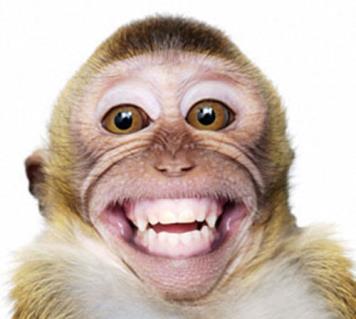 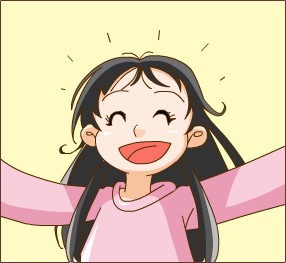 I am happy!
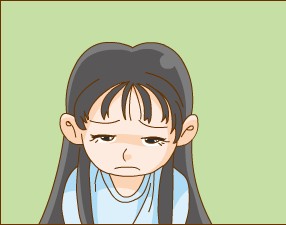 I am not happy!
I am sad.
s
a
d
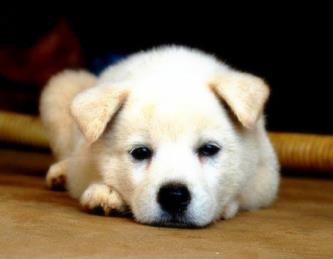 Can you read?
Happy, happy, happy!
I am happy!
I play on the tree!
I swim in the sea!

Sad, sad, sad.
I am sad.
I cry on the bed.
I talk to my dad.
h
un
g
ry
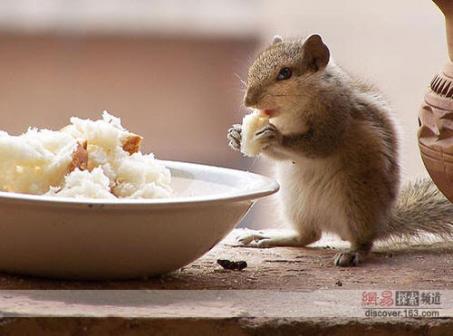 I am hungry!
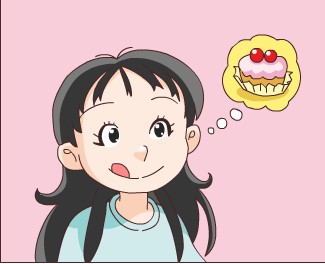 f
u
ll
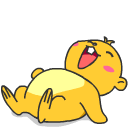 I am full!
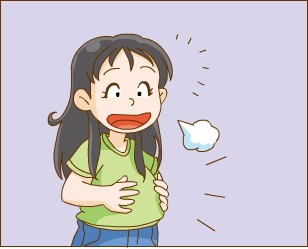 t
ire
d
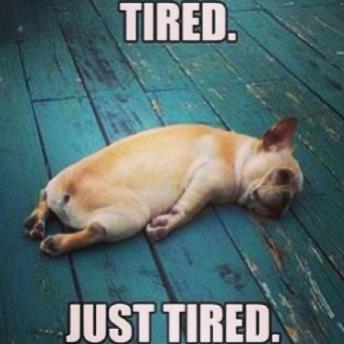 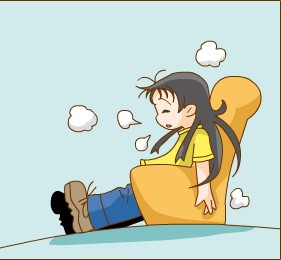 I am  tired!
th
ir
s
ty
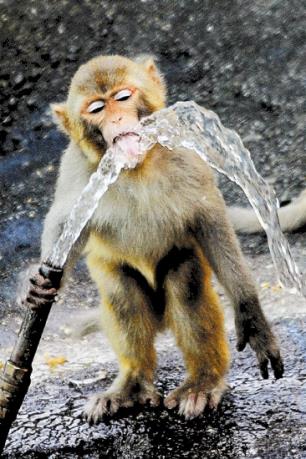 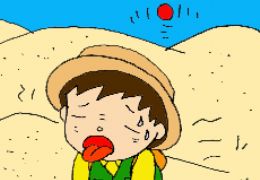 I am thirsty!
Opposite words (反义词)
sad
I’m happy, but Danny is __________.
I feel _________, so I eat a cake. I’m full now.
This tree is tall, but that one is ________.
This is my old friend, Amy. 
    She is my ________deskmate.
hungry
short
new
Can you say?